Слайд - презентация для сопровождения 
 урока – беседы по профилактике лесных пожаров

Тема: 
«Условия возникновения и развития лесных пожаров»
 Авторы: 
преподаватели специальных дисциплин 
КГБОУ СПО «Бийский лесхоз-техникум»
Гребенщикова Александра Викторовна
Зенкова Галина Николаевна
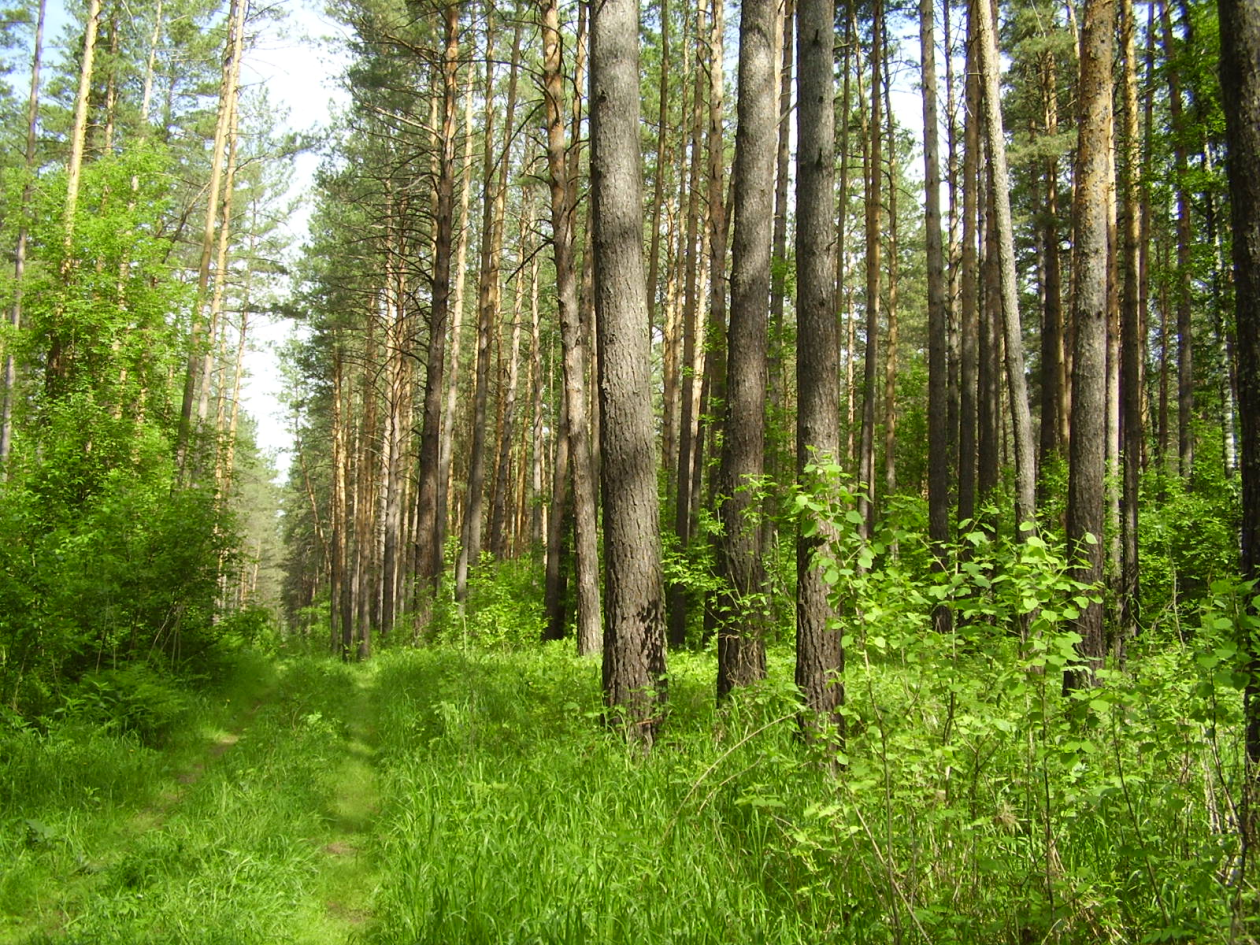 В Алтайском крае, за последние десять лет, по вине человека возникло более 80 % всех пожаров.
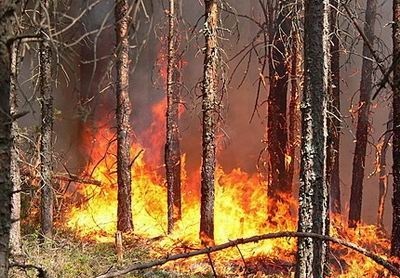 Их число составило около 7 000
Лесной пожар – это  неуправляемое, стихийное горение по лесной площади (территории)
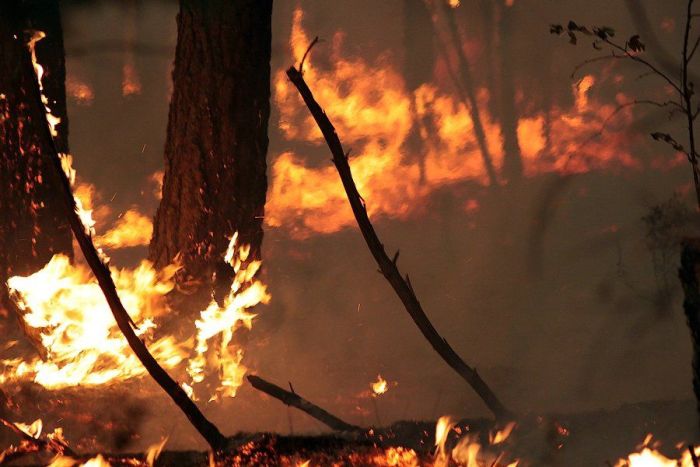 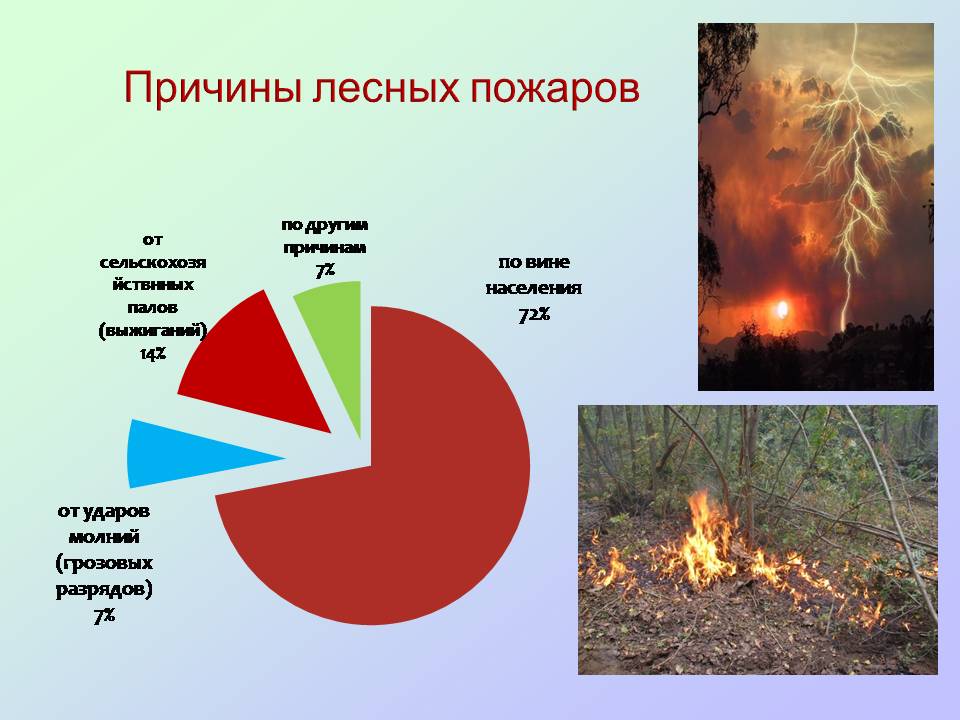 Что такое процесс горение?
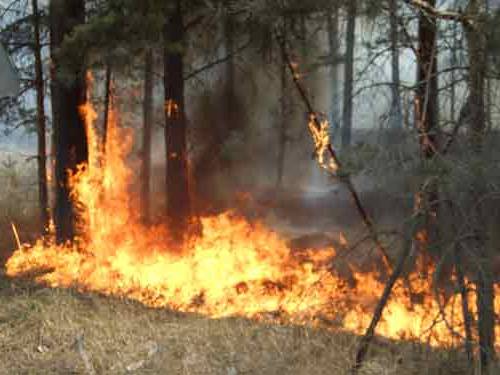 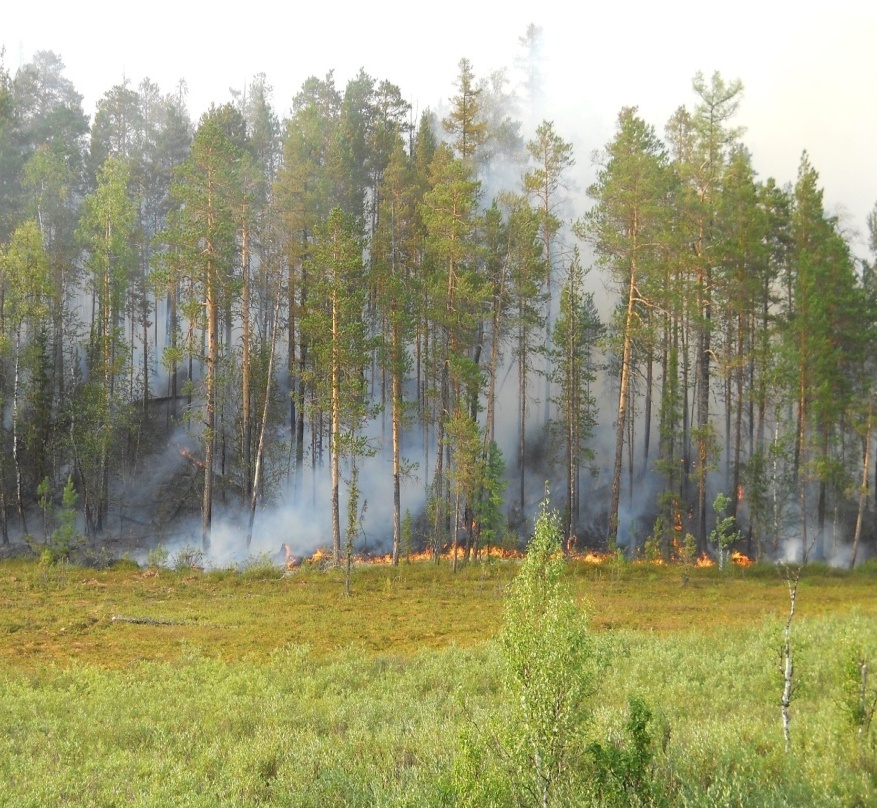 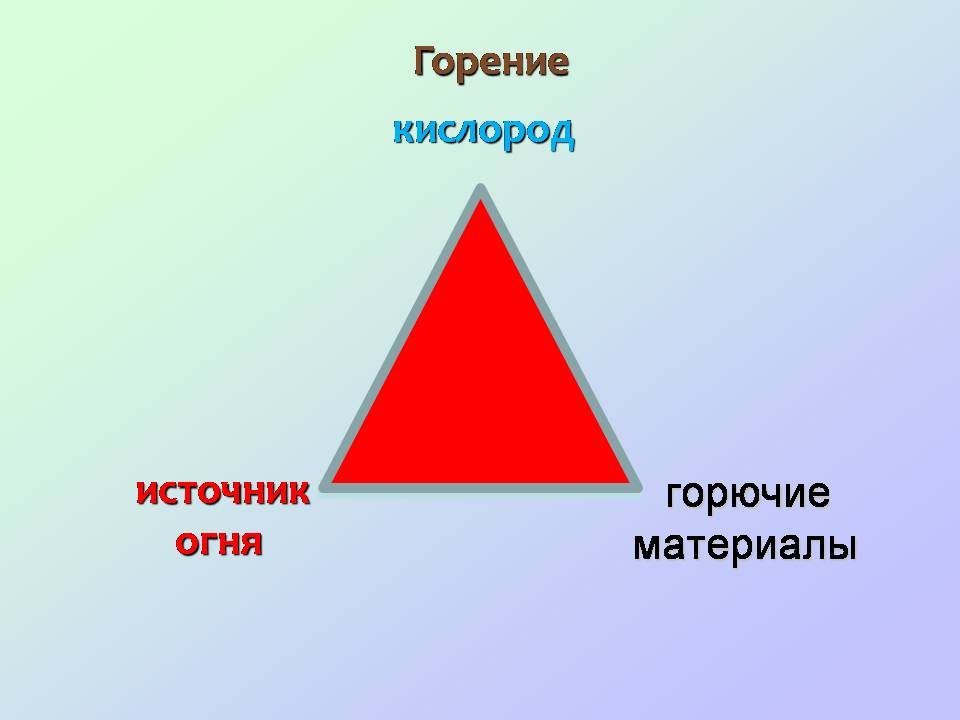 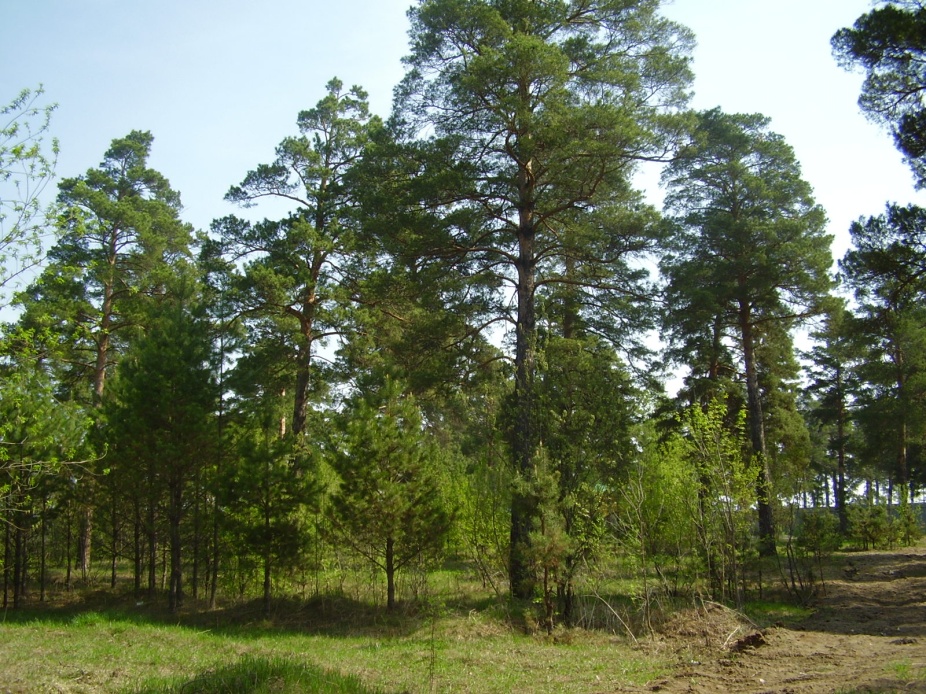 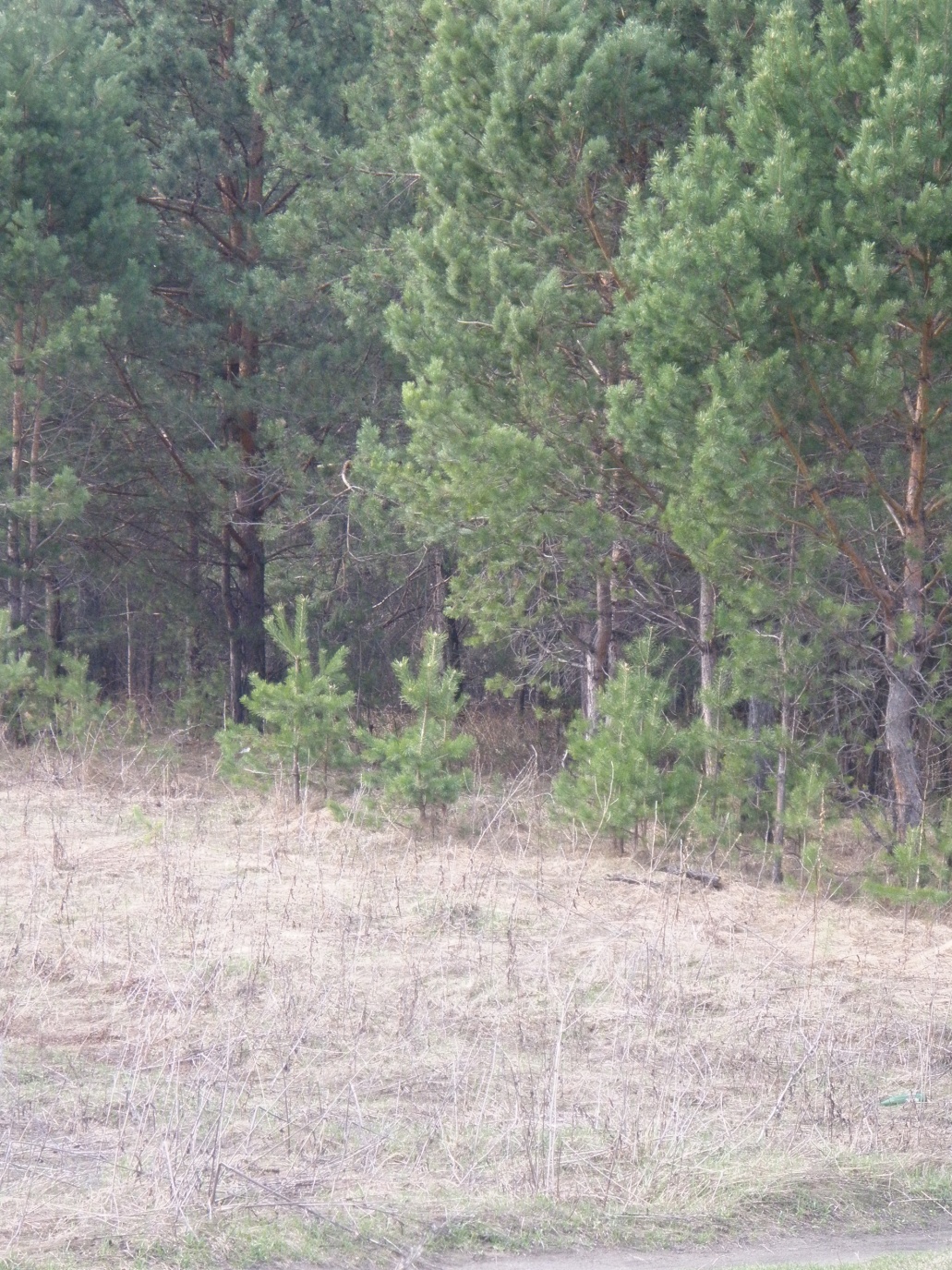 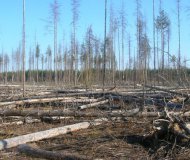 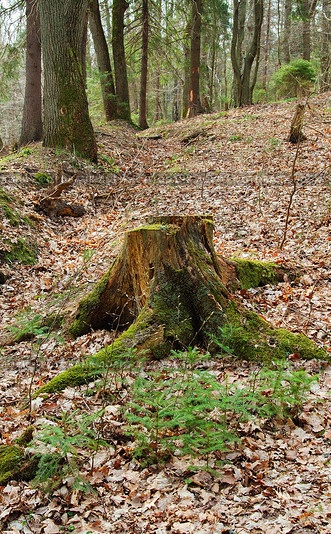 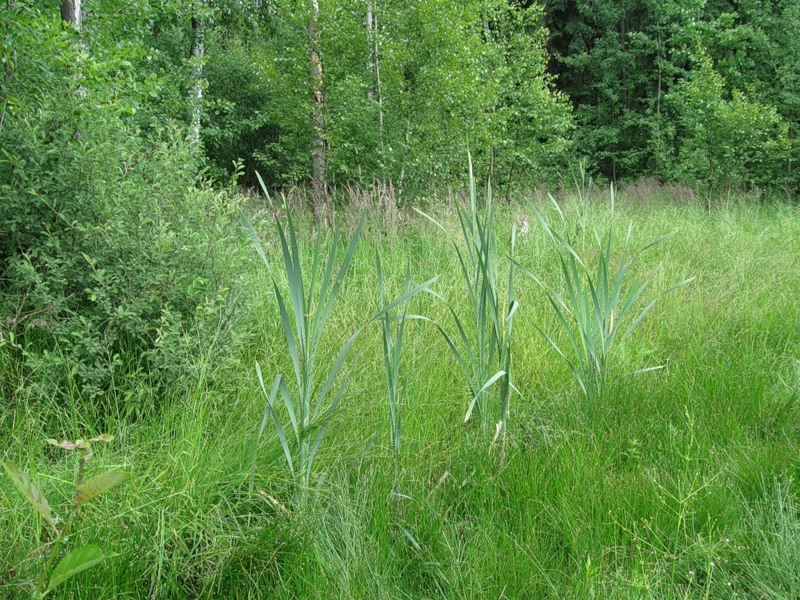 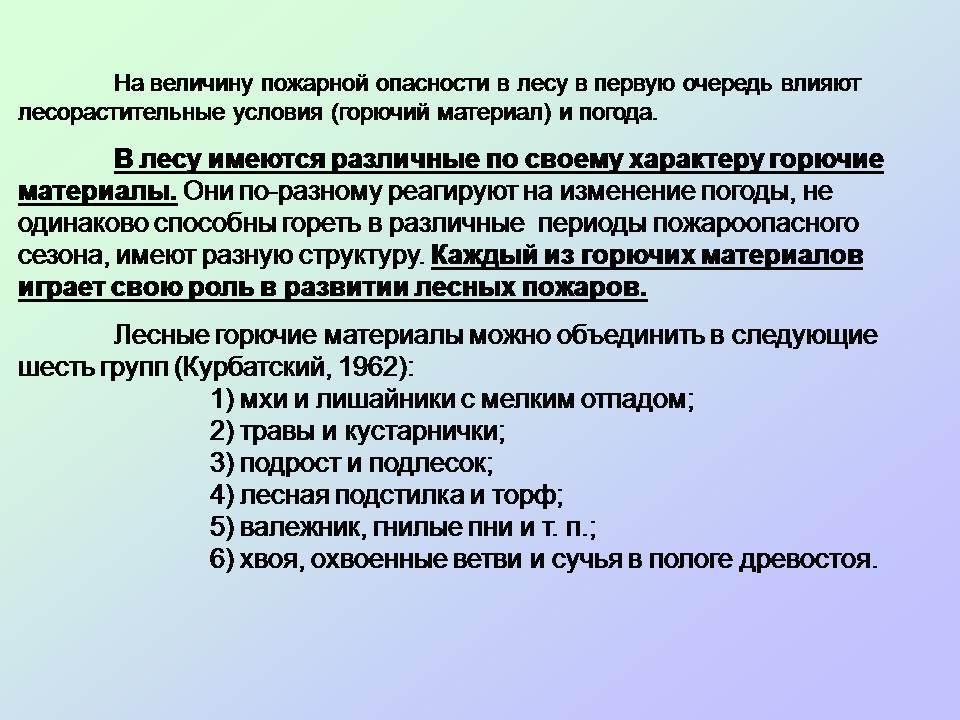 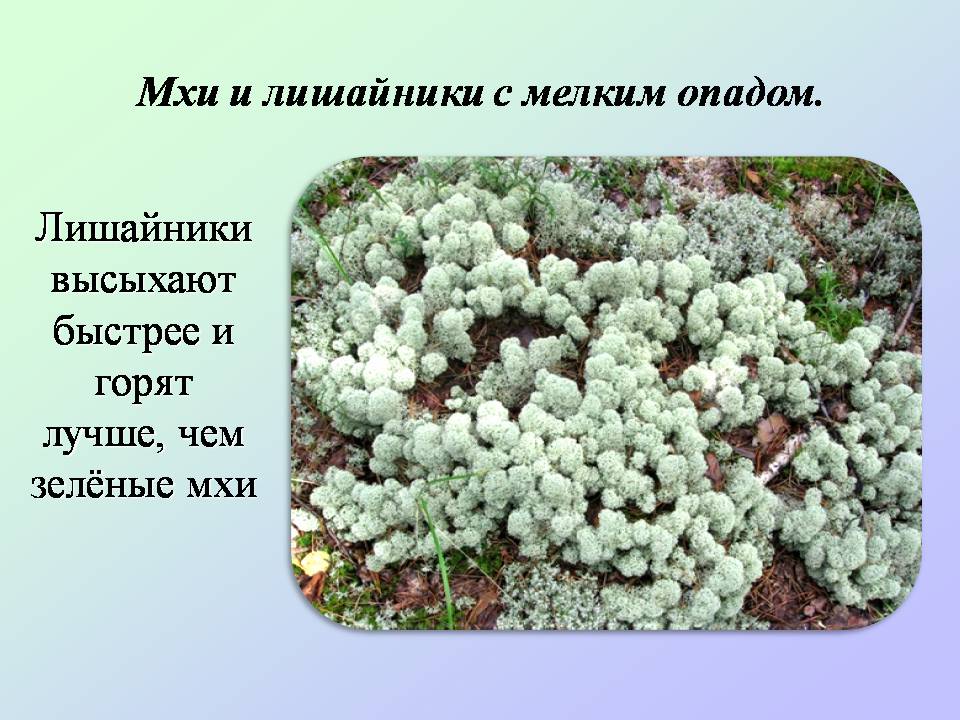 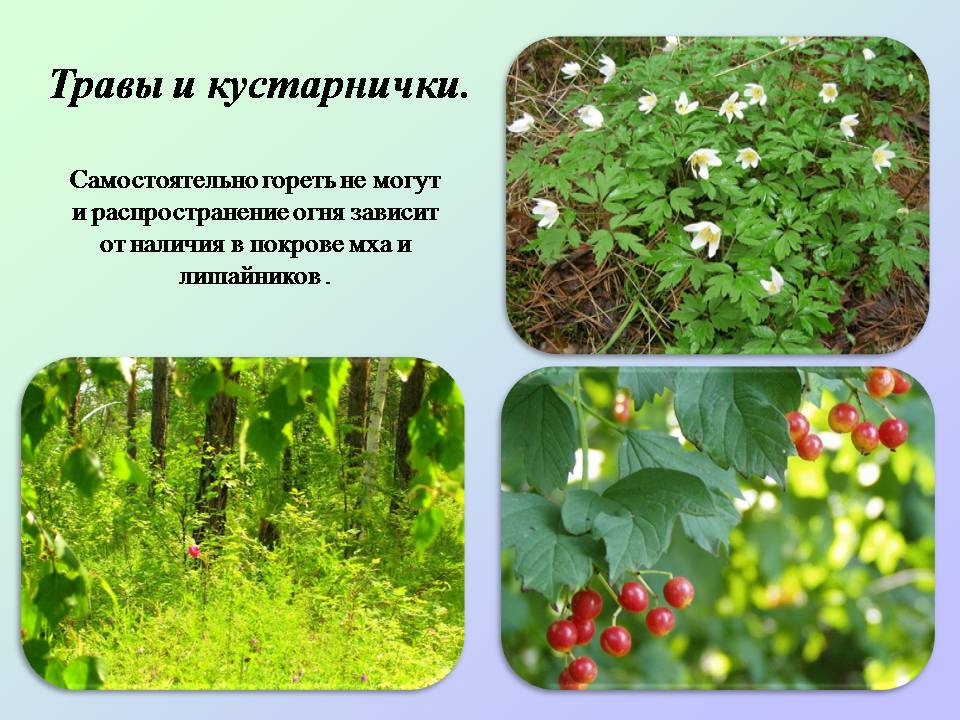 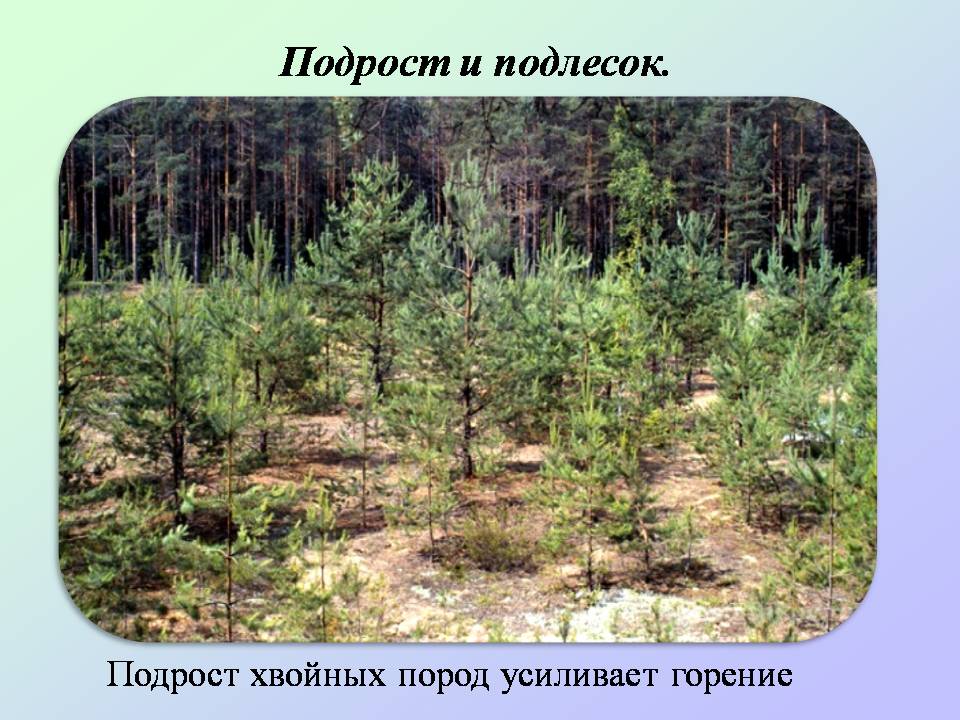 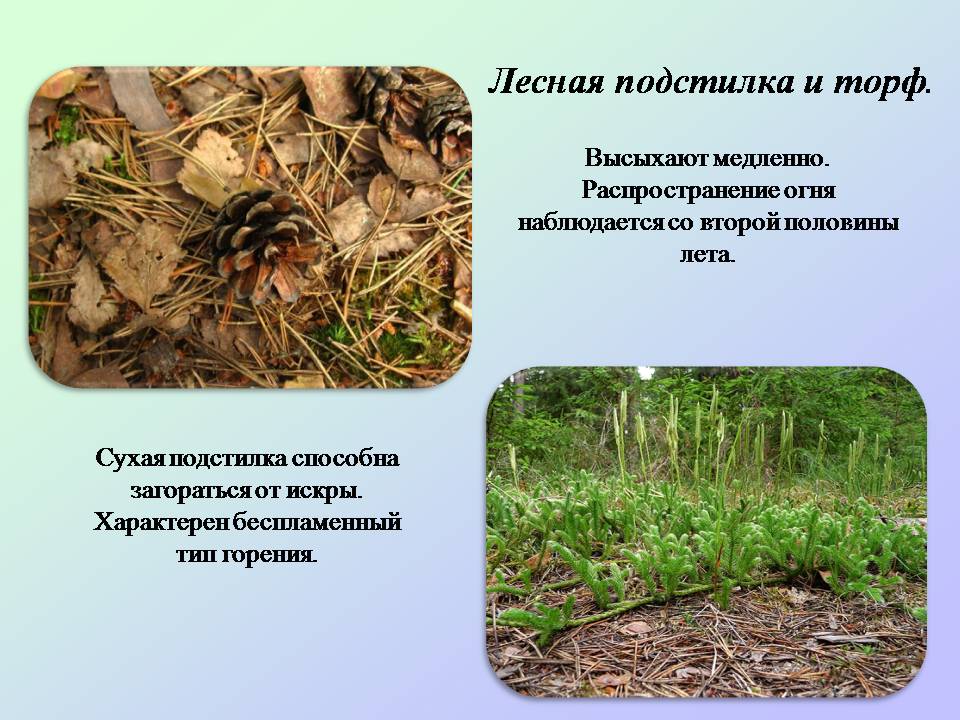 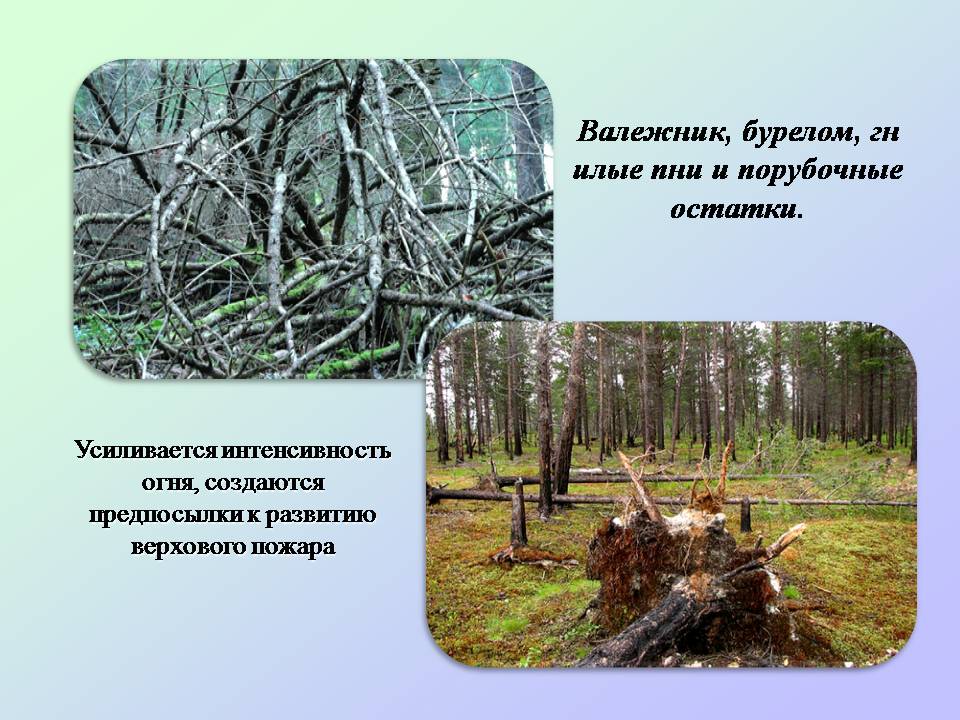 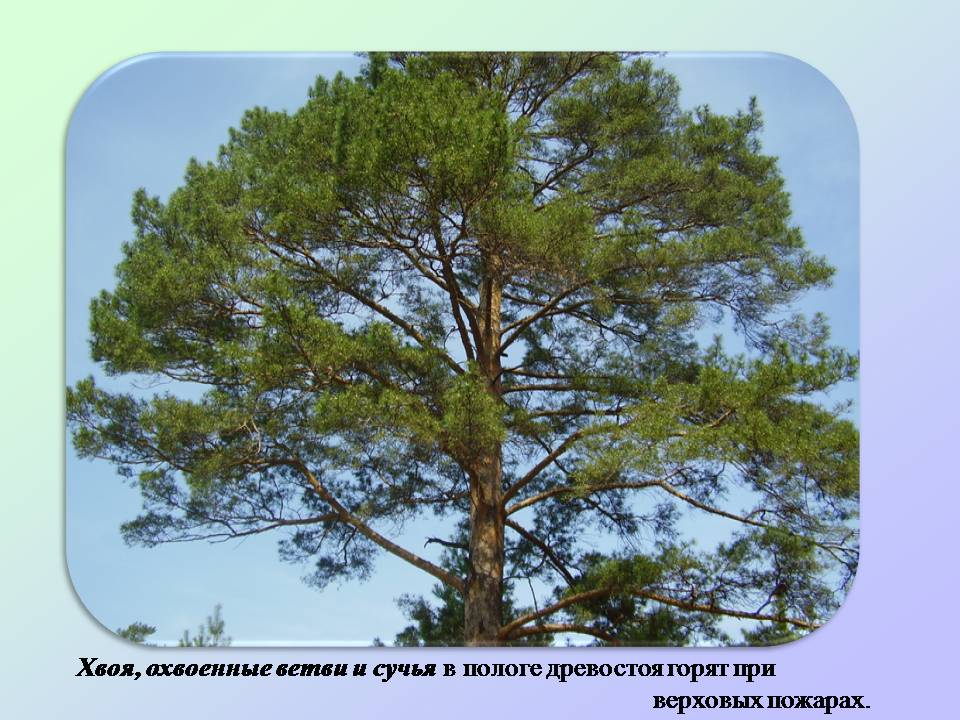 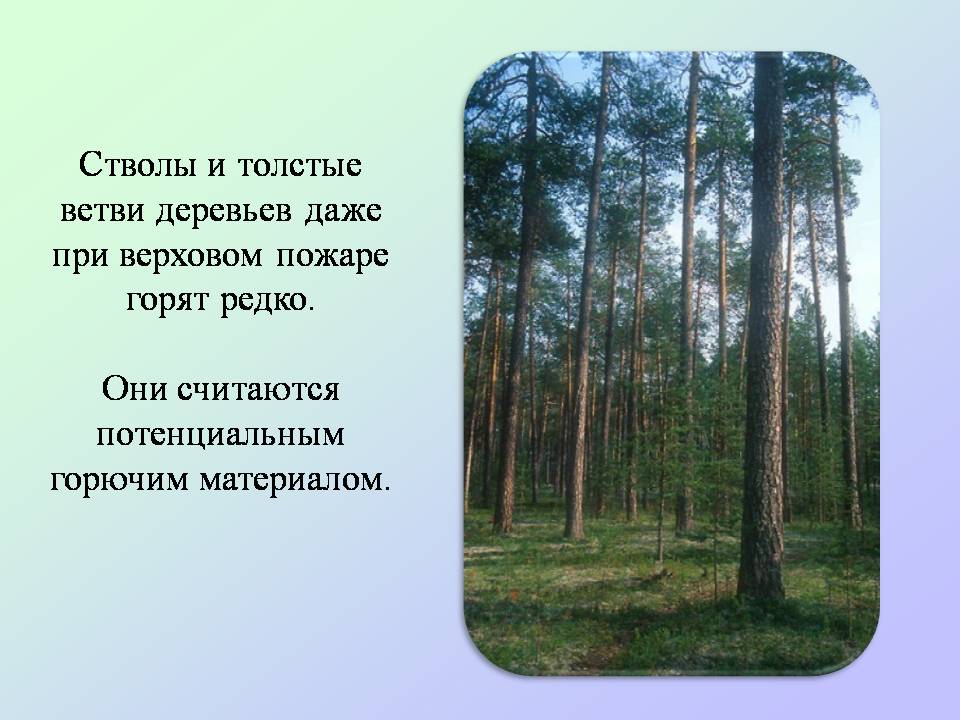 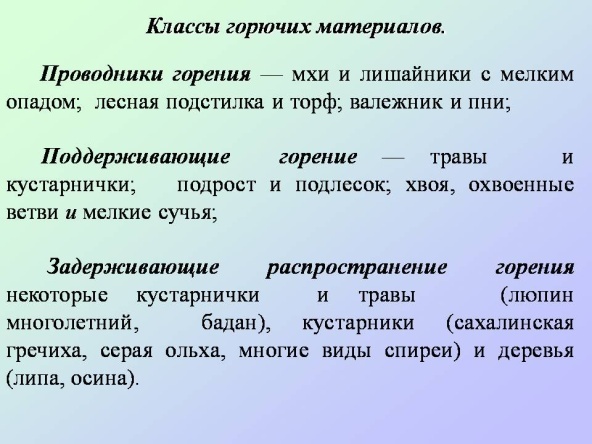 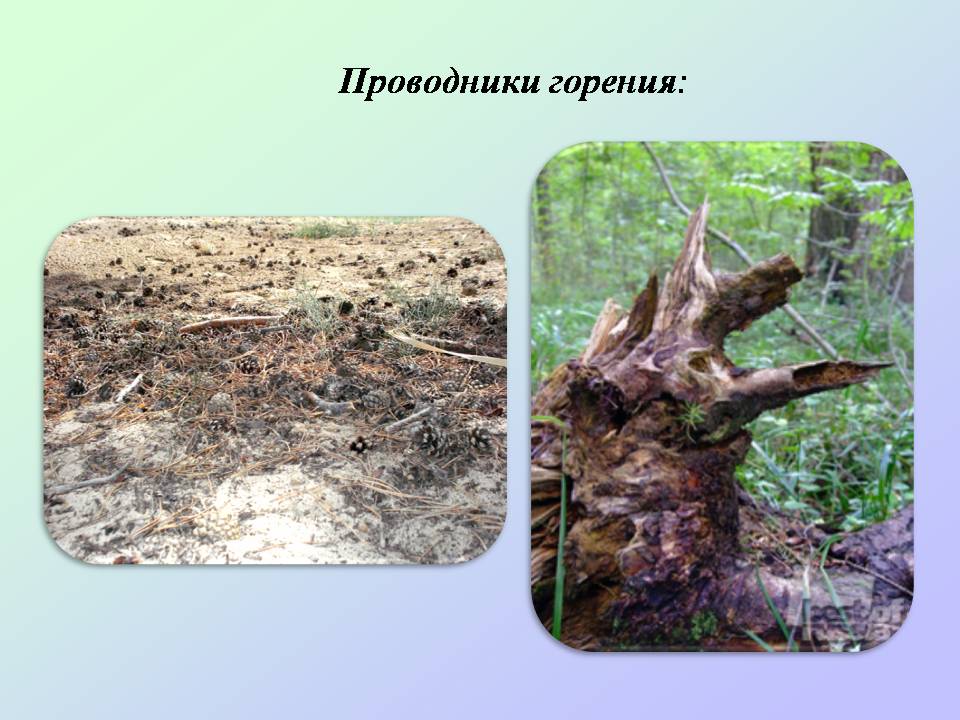 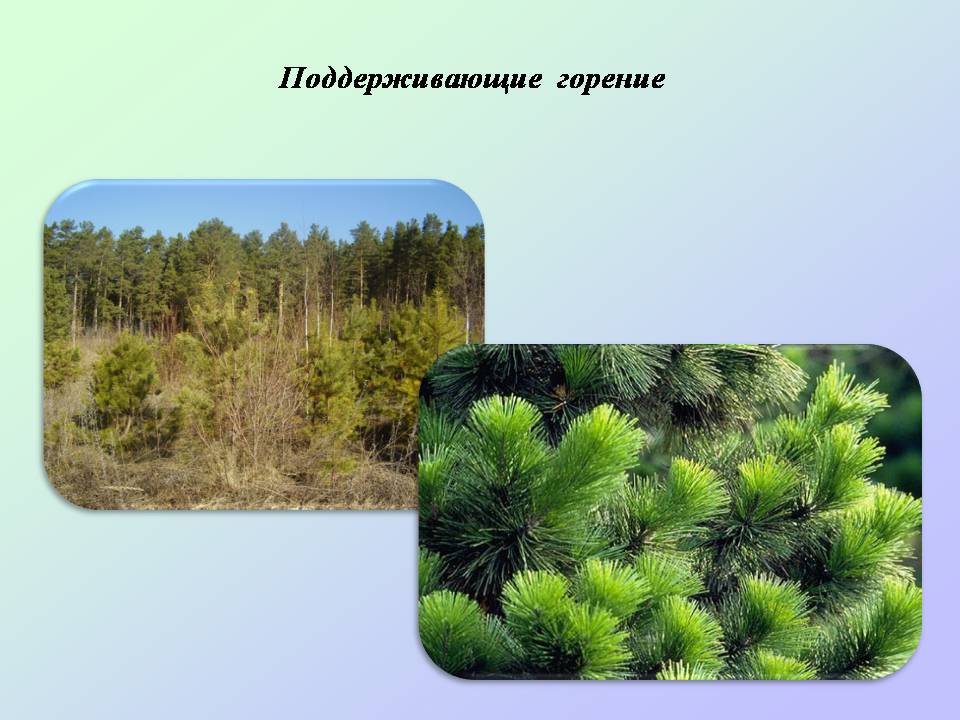 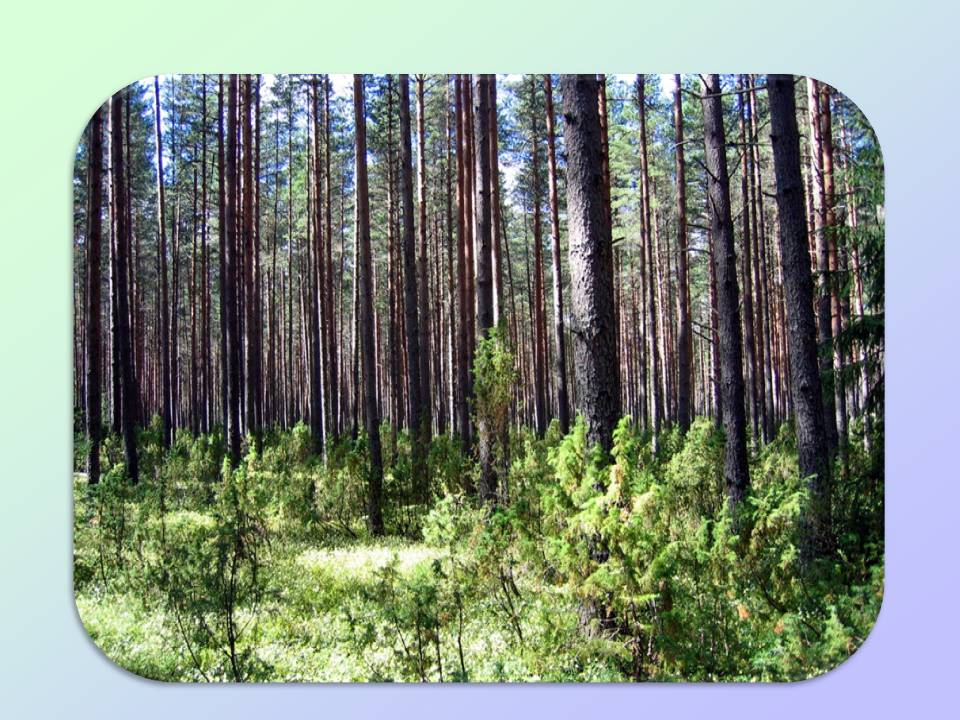 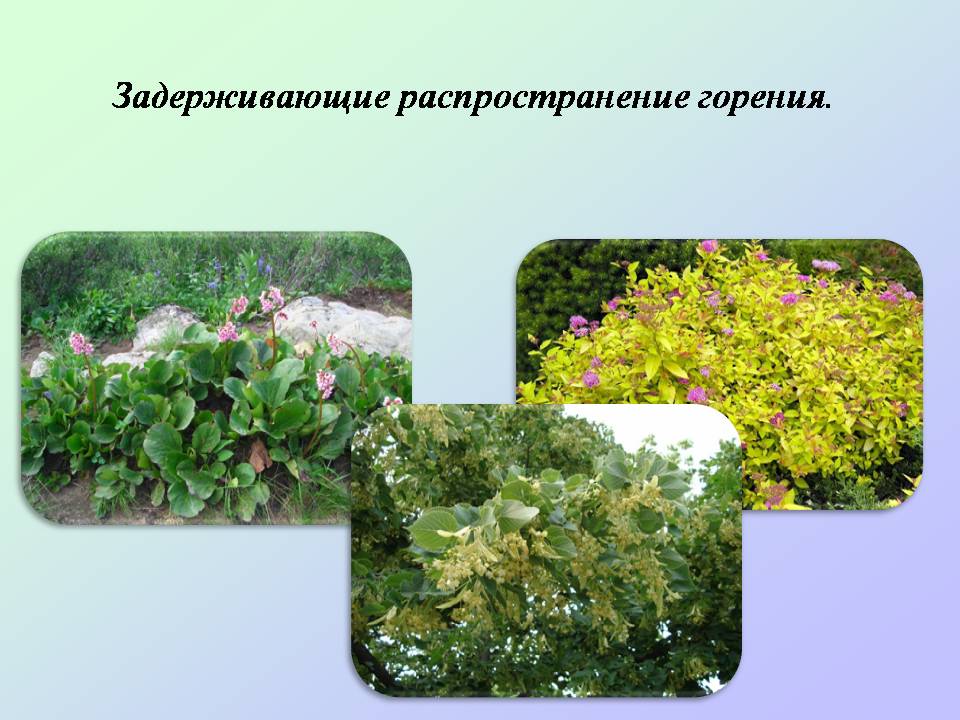 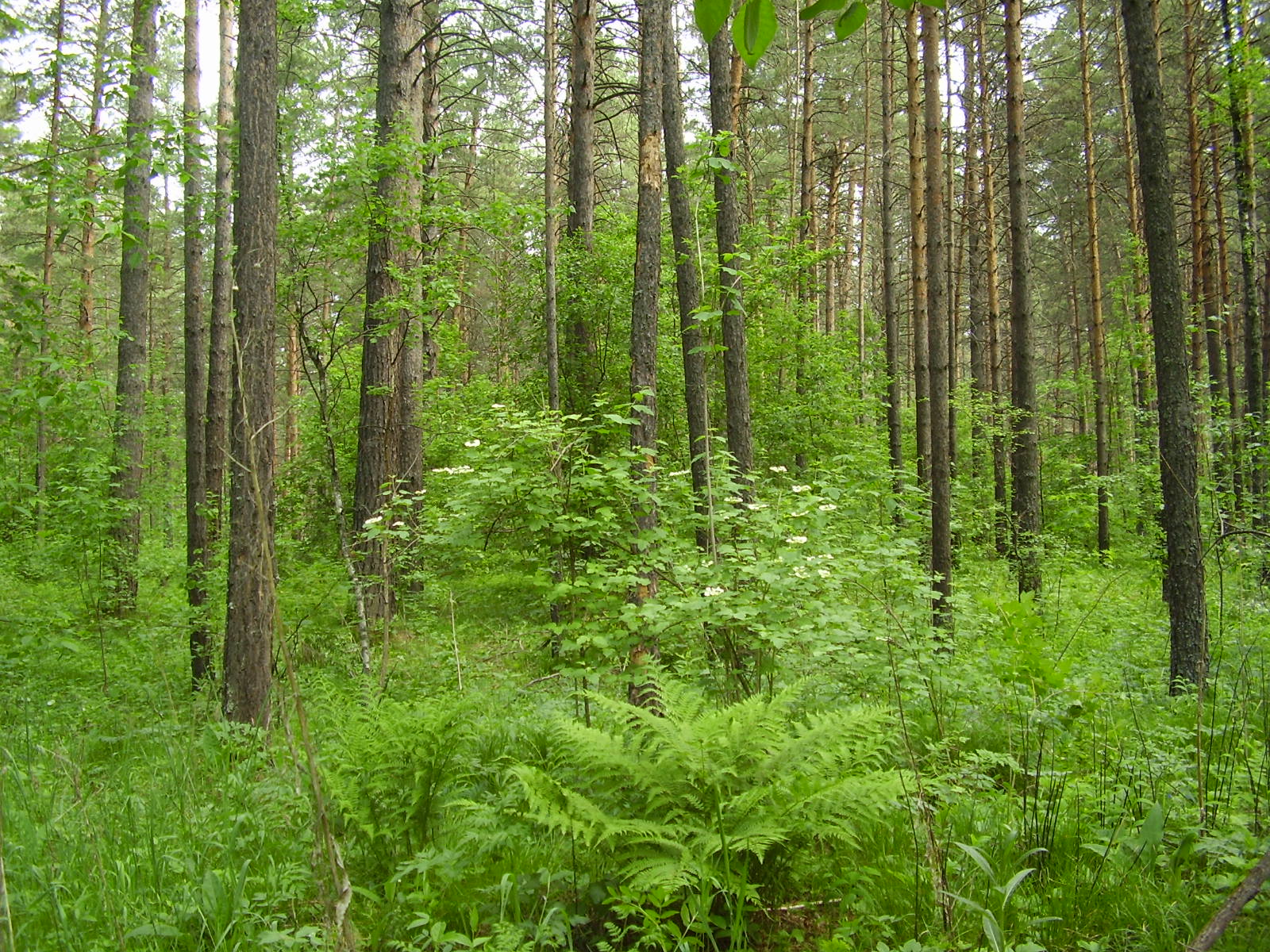 Для чего всё, о чем мы   сегодня       говорили необходимо знать?
Домашнее задание
Ответьте  на вопрос :   «Что  общего между военными сражениями и сражениями  с лесным пожаром? »
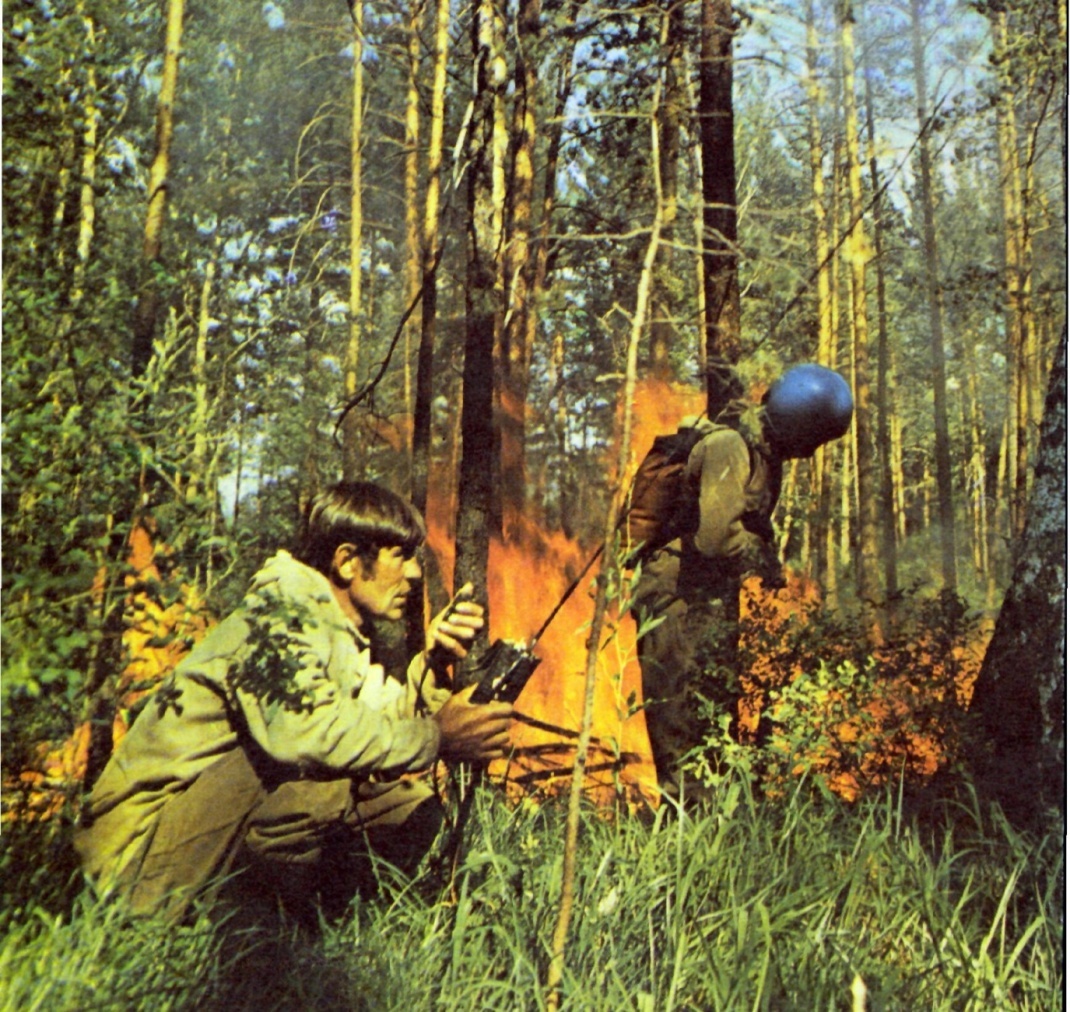 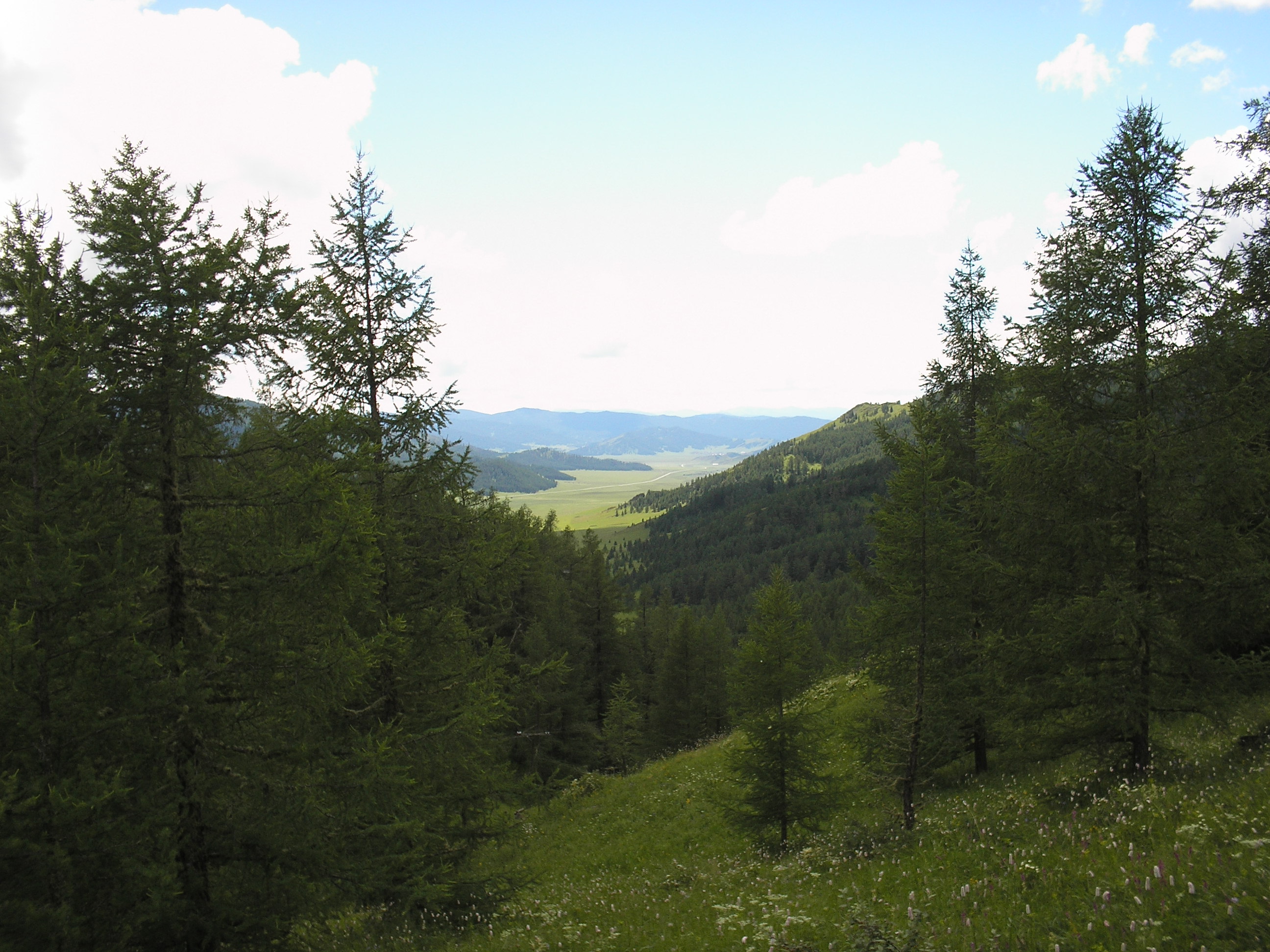 До новой встречи   !